Conrad N. Hilton Foundation Substance Use Prevention Initiative
in partnership with
University of California, Los Angeles Integrated Substance Abuse Programs
Training Module:
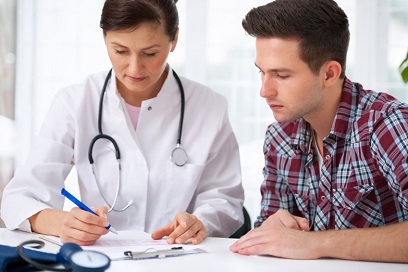 Screening with the CRAFFT Instrument
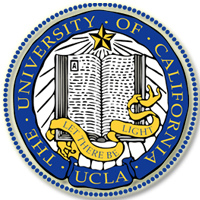 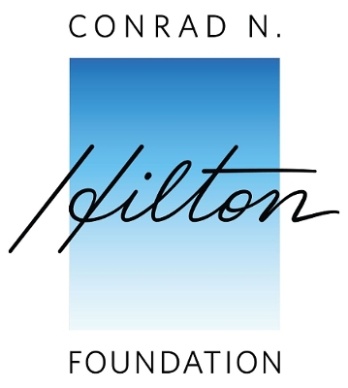 [Speaker Notes: TRAINER NOTES: The purpose of this training module is to provide trainees with knowledge of how to screen adolescent populations for substance use using the CRAFFT instrument. This module was created by researchers from UCLA’s Integrated Substance Abuse Programs’ Training Center, with generous support from the Conrad N. Hilton Foundation. These materials were created for use by Conrad N. Hilton grantees as they plan and implement their substance use prevention and early intervention programs for adolescents.]
Training Objectives
By the end of this training module, participants will be able to:

Confidently bring up the subject of substance use with the adolescents they serve.

Administer the CRAFFT screening tool

Understand how to interpret CRAFFT score results
2
SBIRT:A Population Approach to Prevention/Early Intervention
Screening a population to identify individuals who are using substances in a risky or unhealthy way 

Brief Intervention to change behaviors and attitudes of individuals who are putting their health at risk with substance use. 
Sometimes this is one intervention, sometimes a few sessions

Referral to Treatment for individuals who require specialty care (behavioral, pharmacological treatments)
3
[Speaker Notes: More Information about screening adolescents can be found in the manual TIP 31: Screening and Assessing Adolescents for Substance Use Disorders at the link below:
https://www.ncbi.nlm.nih.gov/books/NBK64364/
This manual provides guidelines in screening and assessing teens for substance use conditions. It covers confidentiality laws, and screening and assessment in juvenile justice settings. The manual also includes screening and assessment tools.

More information about implementing SBIRT at your agency can be found in the guide TAP 33: Systems-Level Implementation of Screening, Brief Intervention, and Referral to Treatment (SBIRT) at the link below: https://store.samhsa.gov/shin/content//SMA13-4741/TAP33.pdf
This guide describes core elements of screening, brief intervention, and referral to treatment (SBIRT) programs for people living with or at risk for substance use disorders. It provides information on implementing SBIRT services and covering challenges, barriers, cost, and sustainability.


Citations: 
Screening and Assessing Adolescents for Substance Use Disorders, Treatment Improvement Protocol (TIP) Series, No. 31, Center for Substance Abuse Treatment. Rockville (MD): Substance Abuse and Mental Health Services Administration (US); 1999. Report No.: (SMA) 99-3282

Substance Abuse and Mental Health Services Administration. Systems-Level Implementation of Screening, Brief Intervention, and Referral to Treatment. Technical Assistance Publication (TAP) Series 33. HHS Publication No. (SMA) 13-4741. Rockville, MD: Substance Abuse and Mental Health Services Administration, 2013.]
What SBIRT Can Accomplish
Identify adolescents with SUD and link them with specialty care (about 5% of adolescents)
Educate adolescents who are using substances (approx 11.5% using alcohol, 9.4% using drugs) motivate behavior change)
4
[Speaker Notes: TRAINER NOTES: The statistic that 5% of adolescents screened will have an SUD comes from the 2013 National Survey on Drug Use and Health: Summary of National Findings  at the link below.
http://www.samhsa.gov/data/sites/default/files/NSDUHresultsPDFWHTML2013/Web/NSDUHresults2013.htm#7.3]
What’s going on in these pictures?
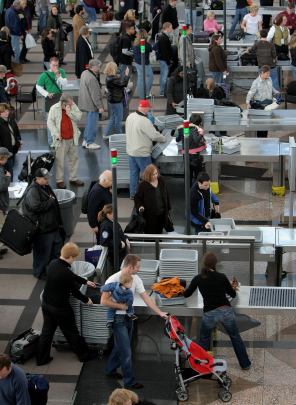 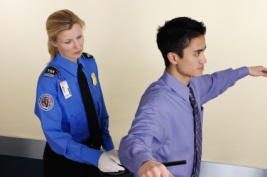 Assessment
Screening
5
[Speaker Notes: TRAINER NOTES: 
Click to animate in first picture
What’s going on in this picture? 
 
Allow audience to make comments.

Click to animate the word “screening”
Like screening at the airport, our goal with substance use screening is safety. To make a difference at a population level, substance use screening needs to be universal or given to everyone. 
 
Click to animate in second picture
So, why do we have to pat down this guy? 

Allow audience to make comments.

Click to animate the word “assessment” 
One reason could be that an alarm went off. When screening indicates the possibility of a problem, a provider must follow up by assessing for a potential threat to safety. In the airport, we want to know if he has a bomb; in our program, we want to know if his substance use is risky or if he could have severe problems.]
Characteristics of a 
Good Screening Tool
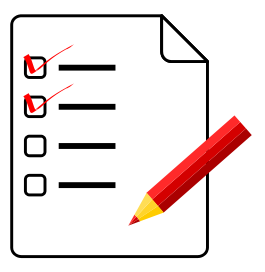 Brief (10 or fewer questions)

Flexible

Easy to administer and take

Addresses alcohol and drugs

Indicates need for further assessment or intervention

Has good “sensitivity” and “specificity”
6
[Speaker Notes: TRAINER NOTES: The best screening tools are those that are very brief, easy to use, address alcohol, illicit drugs, and prescription medications, tell us whether further assessment is needed, and have good sensitivity and specificity. Sensitivity refers to the ability of a test to correctly identify those people who actually have a problem, in other words, “true positives.” Specificity is a test’s ability to identify people who do not have a problem—“true negatives.” Good screening tools maximize sensitivity and reduce “false positives.” Self-report screens allow for more contextual information about the frequency and quantity of use. They are inexpensive, non-invasive, and highly sensitive for detecting substance use related problems.]
Screening Tool: CRAFFT
Developed by researchers at the Center for Adolescent Substance Abuse Research at Boston Children’s Hospital

Specifically designed for individuals under 21

Between 4 and 9 questions depending on responses

Useful to determine if further conversation (brief intervention) about substance use is warranted

Available at
 	http://www.ceasar-boston.org/CRAFFT/index.php

Available in 13 languages, can be self-administered (may be preferable)
7
[Speaker Notes: TRAINER NOTES: Provide an overview of the CRAFFT by reading the slide. 

More information, resources and training materials on the CRAFFT can be found on the Center for Adolescent Substance Abuse Research (CeASAR) at Children's Hospital Boston website at the link below:
http://www.ceasar-boston.org/CRAFFT/index.php

A pocket card with the CRAFFT questions is available for clinical use: CRAFFT card request http://www.ceasar-boston.org/about/CRAFFT%20Card%20Request%20Form.pdf
 All cards are printed on a bright red, laminated 4"x 5" card.

The CRAFFT screen for use by clinicians is available here: http://www.ceasar-boston.org/CRAFFT/screenCRAFFT.php

The self-administered CRAFFT screening questions are available here: http://www.ceasar-boston.org/CRAFFT/selfCRAFFT.php]
Introducing the CRAFFT
Provide a gentle introduction to talking about substance use
Communicate that some questions are personal, and that the information is confidential

Adolescents may be surprised you are asking about substance use. 
Be straight-forward and explain the screening is part of routine for everyone, and that you will use this information so that  you can provide the best possible care
Emphasize that you will not disclose to a parent unless there is extreme risk
8
[Speaker Notes: TRAINER NOTES: To get acquainted with the questions included on the CRAFFT, break into pairs. One person will play the role of a clinician and the other person will play the adolescent. Please use the blank CRAFFT form in the materials packet. The person playing the role of clinician should introduce the CRAFFT as described above, and then run through the questions of the CRAFFT. For the person playing the clinician, make sure the questions are asked exactly as they are written and read the response options to the adolescent. For those playing the adolescent, make up your own answers; just don’t make them too tricky or hard, and refrain from role playing the most difficult kid ever!]
Screening Tool: CRAFFT
Full instrument and scoring available at 
http://www.integration.samhsa.gov/clinical-practice/sbirt/CRAFFT_Screening_interview.pdf
Starts with three pre-screening questions:

In the past 12 months, did you drink any alcohol (more than a few sips)?

In the past 12 months, did you smoke* any marijuana or hashish? 

In the past 12 months, did you use anything else to get high?
9
[Speaker Notes: TRAINER NOTES: Read the information on the slide. 

More information, resources and training materials on the CRAFFT can be found on the Center for Adolescent Substance Abuse Research (CeASAR) at Children's Hospital Boston website at the link below:
http://www.ceasar-boston.org/CRAFFT/index.php]
Screening Tool: CRAFFT
Then the six CRAFFT questions:

Have you ever ridden in a CAR driven by someone (including yourself) who was “high” or had been using alcohol/drugs? 

Do you ever use alcohol or drugs to RELAX, feel better about yourself, or fit in?

 Do you ever use alcohol or drugs when you are by yourself or ALONE?
10
[Speaker Notes: TRAINER NOTES: In the event that students answered “no” to all three of the first three questions on the previous slide, just ask the first question about riding in the car. Otherwise, ask all questions on this slide and the next slide. 
The first 3 questions are not scored. Only “yes” responses to the 2nd set of 6 CRAFFT questions are scored.]
Screening Tool: CRAFFT
4. Do you ever FORGET things you did while using alcohol or drugs?

5. Do your FAMILY or FRIENDS tell you that you should cut down on your drinking or drugs use? 

6. Have you ever gotten into TROUBLE while you were using alcohol or drugs?
11
[Speaker Notes: TRAINER NOTES: In the event that students answered “no” to all three of the first three questions on the previous slide, just ask the first question about riding in the car. The first 3 questions are not scored. Only “yes” responses to the 2nd set of 6 CRAFFT questions are scored.]
How To Administer the CRAFFT
INTRODUCTION
THREE 
PRE-SCREENING QUESTIONS
If NO TO ALL 
pre-screening questions, only ask CAR question
If YES TO ANY
pre-screening questions, ask six CRAFFT questions
12
[Speaker Notes: TRAINER NOTES: Explain the slide, highlighting that if adolescents answer no to the pre-screening questions, they should only ask the car question, and that if adolescents answer yes to any of the first three pre-screening questions, they should ask all six CRAFFT questions. Only the six CRAFFT questions are scored.

More information, resources and training materials on the CRAFFT can be found on the Center for Adolescent Substance Abuse Research (CeASAR) at Children's Hospital Boston website at the link below:
http://www.ceasar-boston.org/CRAFFT/index.php]
How to Interpret CRAFFT Scores
Each “YES” on the 6 CRAFFT questions scores 1 point
If only yes to car question, educate on risks of drunk/drugged driving

A score of 1 or higher (on questions other than the car question) is a positive screen, indicating need for additional assessment/intervention

The higher the CRAFFT score, the more likely the individual has serious problems related to substance use
13
[Speaker Notes: TRAINER NOTES: Read the slide, which explains how to score and interpret the CRAFFT. The first 3 “Pre-screening” questions, are not scored.]
Cases of Acute Danger
Very high-risk behaviors you identify may require something more immediate than SBIRT
Taking unknown pills  
Mixing sedatives 
Intravenous use
Engaging in potentially dangerous activities while impaired
Use leading to an ER visit or arrest

 Refer for or conduct suicide/safety evaluation if necessary

 Refer for or conduct emergency mental health evaluation if necessary
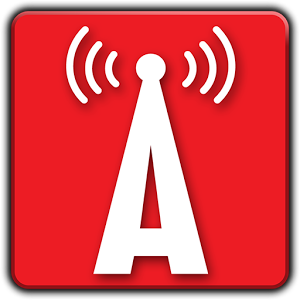 14
[Speaker Notes: TRAINER NOTES: Read the slide, which instructs them on things that they may need to do if adolescents disclose extremely high risk behaviors. 

If there is acute danger, stop screening and get the appropriate help and services.

IMAGE SOURCE: http://emergency.louisiana.gov/]
Cases of Acute Danger: 
What You Can Say
“ Because I am so worried I have to share some of this information with your parents and arrange an appointment for you to speak with my colleague who has a lot of experience talking to kids about drug use. In the meantime, can you promise me that you will not use any alcohol, pills, or drugs at all before your next appointment? What do you think would be the best way to share this information with your parents?”
15
[Speaker Notes: TRAINER NOTES: Read this slide, which provides an example of something providers can say in cases of acute danger. Highlight that at the end of this script, the provider empowers the adolescent by giving them a say in how to proceed with notifying others of the situation.]
CRAFFT Role Play
Take the blank CRAFFT screener from your packet. One person will be the provider giving the assessment, the other will be the adolescent. 

CLINICIANS: Introduce the CRAFFT and ask the questions.

ADOLESCENTS: Be a real-life adolescent you have encountered. And don’t be the most difficult adolescent ever!
16
[Speaker Notes: TRAINER NOTES: To get acquainted with the questions included on the CRAFFT, break into pairs. One person will play the role of a clinician and the other person will play the adolescent. Refer to the blank CRAFFT form in the materials packet. The clinician should introduce the CRAFFT as described above, and then run through the questions of the CRAFFT. For the person playing the clinician, make sure the questions are asked exactly as they are written and read the response options to the adolescent. For those playing the adolescent, make up your own answers; just don’t make them too tricky or hard, and refrain from role playing the most difficult kid ever! After three minutes, switch roles.]
CRAFFT Role Play:
How Did It Go?
How did this compare to the way you usually discuss substance use with adolescents? 

Were there any aspects of the screening process you found particularly challenging? 

Do you have any concerns about doing this with the adolescents you work with?
17
[Speaker Notes: TRAINER NOTES: This slide has animations, so practice before presenting. 
Following the role play, facilitate a discussion using the questions on the slide.]
Questions? Comments?
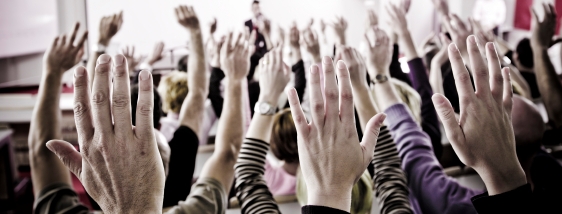 18